Self-Assessment Exercise: Concept & Procedure
Dr. Md. Mozahar Ali
Professor, GTI, BAU, Mymensingh

mail: mozahar55@yahoo.co.uk
Cell No.:88-01711391190
IQAC
Academic Units (Program/Degree)
Self-Assessment (SA): Definition
Self-Assessment …. refers to a comprehensive, systematic and regular review of a …... study program’s activities and results.

The SA process allows the organization to discern clearly its strengths and areas in which improvements are required and culminates in planned development actions which are then monitored for progress and achievement.
SELF –ASSESSMENT/Evaluation
SA/SE of a study programme (undergraduate/postgraduate)is the first step in the process of external quality assurance & accreditation.
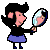 Self-Assessment & Accreditation
Self Assessment: Desired Outcome
To be proactive than reactive.
Initiate improvements to achieve academic excellence.
Systematize the process of Self-Assessment.
To be current and take a leadership role  in the country. 
Assist in preparing professionals of tomorrow.
QUALITYis improved
Improvement
Plan
Self-
Assessment
How to improvethe QUALITY?
Implementation
Data
Collection
Data
Analysis
Writing the
SAR
Data Processing
Objectives of Self-Assessment
Maintain and continuously enhance academic standards+
Enhance students’ learning
Verify that the existing programs meet their objectives and institutional goals
Provide feedback for quality assurance of academic programs
Prepare the academic program for review by discipline councils
SELF–ASSESSMENT
Purpose of SA is Not to Prove, but to Improve
Should involve all the Stakeholders 
Should consider both the Strengths & Weaknesses of Programs.
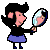 SA + Teamwork+ External Support
SA + Teamwork
With SA+ Own Capacity
Without SA
Impact of Self-Assessment
Quality

ExpectedCondition
Presentcondition
Time 
Components/Criteria of program level SA
Governance:  Organization & Management
Curriculum: Content, Design and Review
Student Admission, Progress and Achievements 
Physical Facilities
Teaching-Learning and Assessment
Student Support Services 
Staff  and Facilities
Research & Extension (Development)
Process Management & Continuous Improvement
Stakeholders of SA Exercise
Teachers
Employers (GOs/NGOs)
Alumni
Students
Support staff
Community members
Parents
Government
QA Agencies/UGC
Data Collection
Interview
Interview Schedule
Questionnaire (web-based)
Participatory Workshop
Participant Observation
Secondary Data
Files & Records
Content Analysis (Questions, Curriculum)
Criteria & Data Collection
Interview
Interview Schedule
Questionnaire (web-based)
Participatory Workshop
Participant Observation
Secondary Data
Files & Records
Content Analysis (Questions, Curriculum)
Governance:  Organization & Management
Curriculum: Content, Design and Review
Student Admission, Progress and Achievements 
Physical Facilities
Teaching-Learning and Assessment
Student Support Services 
Staff  and Facilities
Research & Extension (Development)
Process Management & Continuous Improvement
SA Process Schedule: Phases
Self-Assessment Process Schedule
A. Preparation Phase
A1. Establishment of an Institutional SA Unit
A2. Appointment of the Self-Assessment Committee
A3. Training and preparation of the SA Committee 
A4. Resources necessary for SA implementation
Human resources. Definition of time allocation for academic and non-academic staff participating in the SA Committee
Support staff. Secretarial, data retrieval and processing, surveyors
Material resources. Meeting rooms, computers, e-mail, photocopying, communications
SA Process Schedule ............A. Preparation Phase
A5. Preparation of the SA process
Limits of the self-assessment
Objectives
Areas of intervention
Quality criteria and performance indicators
Selection of the population and/or sample
Preparation of information gathering instruments
Steps and chronogram
Expected difficulties and consequences; remedial actions
SA Process Schedule ................A. Preparation Phase
A6. Selection and designation of external peer visitors
Potential external peer visitors should be prospected and contacted at the beginning of the SA process. 
Accidental “last minute” peers should be avoided.

A7. Information and motivation phase
Meetings with all relevant stakeholders that relate to the program 
The SA plan should be explained clearly and completely 
Meetings for university officials, academics, undergraduate and post-graduate students, non academic staff and workers
The SA plan should be communicated through written & electronic means and a specific Internet web page be designed and provided.
SA Process Schedule ................
B. Implementation Phase  
B1. Information gathering
Crucial in SA, but requires a lot of work and time.
Sub-committees will gather information
B2. External peer visit planning
Contact sufficient time ahead
B3. Organization & tabulation of information 
Organization of quantitative data
Results from structured discussions
B4. Analysis of results
Usually SWOT analysis is recommended;
Validation, analysis of results and exploration of recommendations are sought from the participating academic community.
SA Process Schedule ................B. Implementation Phase
B5. Preparation of the Internal SA Report
 	The SA Committee will prepare the Internal SA Report

B6. Presentation of Internal SA Report to authorities 

B7. Socialization of SA results
 	The SA Report should be shared and discussed with the university and academic community; 

B8. Delivery of Internal SA Report to external peers
	The Internal SA Report should be sent to the institutional SA Unit and external peers at least one month before their site visit.
SA Process Schedule ................
C. External Validation Phase
 
C1. Planning of the external peer site visit
Preparation of the agenda and site visit by SA Unit
Discussion of the agenda with the external peers
 
C2. External peer visit
 	Minimum of three working days visit

C3. External SA Validation Report
SA Process Schedule ................
D. Final Self-Assessment Report
SA Committee should prepare Final SA Report
Final Report will integrate External Validation Report with Internal SA Report

E. Orientations for Change Management
SA ends with the Final SA Report
SA report is considered as a Preliminary Improvement Plan.
SA needs codes of practice
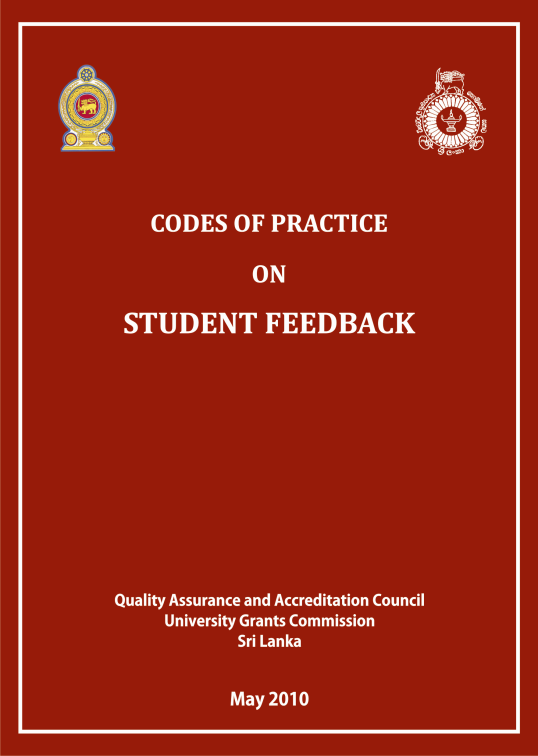 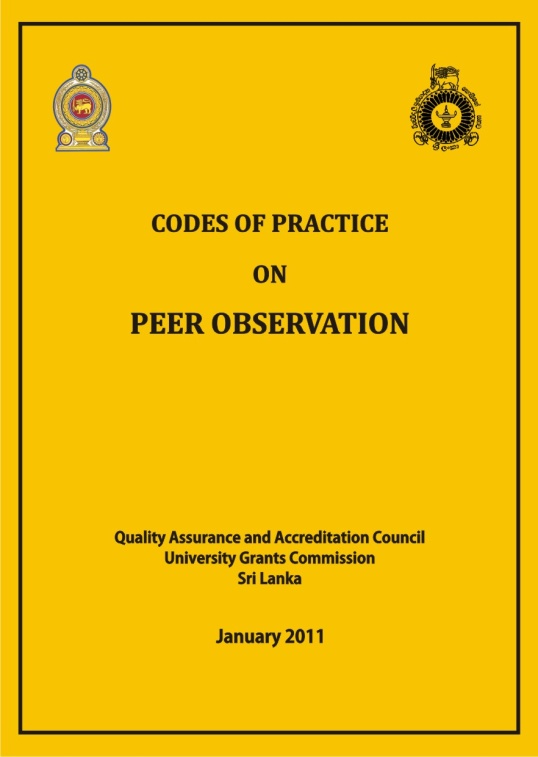 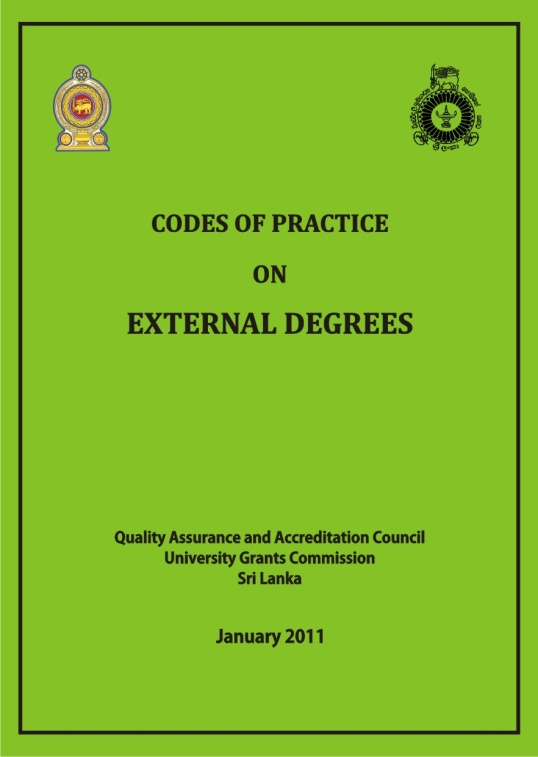 Self-Assessment 
Criteria (9)  &  Standards (70)
Self-Assessment Criteria and Standard
1: Governance
2: Curriculum Content Design & Review
3: Student Admission, Progress and Achievements
4: Physical Facilities (7th  in report)
5: Teaching - Learning and Assessment
6: Student Support Services
7: Staff and Facilities
8: Research and Extension
9: Process Management & Continuous Improvement
1. Governance: organization & management
Mission & Objectives
Management 
Accountability & Transparency
Academic leadership and autonomy
Stakeholder's Feedback
SA Standards
Standard 1-1: Mission and objectives are defined in respect of national relevance in compliance with the legal requirements, QA requirements and external reference standards.
Standard 1-2: The intended learning outcomes (ILOs) need to be defined specifying skills, results and behavior in the students that must be observable, measurable in a given condition.
Standard 1-3: There should be a well-defined graduate profile which will clearly and succinctly describe the competencies in the graduate that the academic program aims to produce.
SA Standards
Standard 1-4: Intended learning outcomes must satisfy the mission and objectives of the program and institution.
Standard 1-5: The University must have an organizational structure and organizational units with defined responsibilities in compliance with the legal framework under which the university is established.
Standard 1-6: The institution/program offering entity must review and ratify the policies and procedures periodically with an objective of further improvement.
SA Standards
Standard 1-7: Code of conduct for the students and code of conduct for staff members and disciplinary rules and regulations are well defined and well communicated.
Standard 1-8: The University must have a well-designed website, which will contain all sorts of information of the university and programs with easy access to the stakeholders.
Standard 1-9: A student handbook containing mission, objectives, graduate profile, academic calendar, rules, regulations and program related information in details.
SA Standards
Standard 1-10: Documentation at all levels of university administration from central to individual faculty members.
Standard 1-11: In order to be responsive to the emerging changes and needs universities and the academic units of the university must have effective institutional leadership and sufficient autonomy.
Standard 1-12: The academic leaders and the faculty members must be judicious and guided by the values of quality assurance
Standard 1-13: Management of stakeholders’ feedback to get useful insights for the purpose of improvement in all aspects of teaching learning and research.
2. Curriculum: Content Design & Review
Involvement of Stakeholders
Need Assessment
Content & Structure
Defining Course Learning Outcomes
Skill (Graduate Profile) Development Mechanism or Strategy
Evaluation & Review
SA Standards
Standard 2-1: University must have a well-defined procedure to design and review the curriculum of academic programs periodically.
Standard 2-2: There must be a program specific body or committee with representation from the major stakeholders to take care of design and redesign of curriculum.
Standard 2-3: Designed curriculum with valid basis and all changes in the curriculum with specific reasons must be properly documented.
Standard 2-4: Curriculum must the aligned with program objectives, intended learning outcomes through proper skill mapping.
Standard 2-5: Designed curriculum must satisfy the mission and defined graduate profile.
3. Student Admission,     Progress and Achievements
Entry qualification
Admission Procedure
Progress & Achievement
SA Standards
Standard 3-1: Entry requirements must be well defined, measurable and communicable to the potential candidates for admission.
Standard 3-2: Entry requirements must reflect the level of qualifications required to afford the academic load of a particular program and match with the nature of the discipline.
Standard 3-3: The admission process ensures fair treatment to all applicants with transparent and good practices and do not discriminate applicants in any way.
SA Standards
Standard 3-4: Everyone has confidence in the integrity of the admissions process.
Standard 3-5: The admission process is competent enough to differentiate between apparently equally qualified and non-qualified candidates for courses with competitive entry.
Standard 3-6: The admissions procedure enables the institution to select students who have potentials and are able to complete the academic program successfully.
SA Standards
Standard 3-7: The quality assurance system of universities should be in place to assure that levels of students‟ achievements and progress are monitored and recorded duly for the use of reference points, evaluation of achievement and meaningful academic guidance and counseling.
Standard 3-8: The quality assurance system of the university maintains a record of the total number of years, semester, and credits, for each student, to be eligible for certification and other credentials.
Standard 3-9: Student progress and achievement monitoring system is comprehensive enough to identify the students who are showing poor progress, who are not achieving and who are at risk.
4. Physical Facilities
Classroom
Library facilities
Laboratory and field laboratories
Medical facilities
Other facilities (sports, cultural….)
SA Standards
Standard 4-1: For the purpose of quality assurance in higher education it is to be ensured that the physical facilities as required for a particular academic program are appropriate, adequate, comfortable, safe, aesthetically pleasing and well managed.
Standard 4-2: The higher education institution provides and ensures access to the necessary information technology resources, computers, Internet, and other communication equipment for the teachers and students.
5. Teaching-Learning and Assessment
Quality Staff
Appropriate teaching learning methods
Use of Lesson plan
Technology integration
Focus of Learning
Skill Development Mechanism
Assessment of Student Performance
Plan (TOS), Rubric, etc
SA Standards
Standard 5-1: Teaching learning practice is interactive, motivating, promoting sense of responsibility and commitment.
Standard 5-2: Teaching learning practice involves practical evidence, initiates critical thinking, and inspires students to apply acquired knowledge in the real life situations focusing on higher order of learning.
Standard 5-3: Teaching learning practice integrates the use of technology and also should provide students with opportunities to use these skills in academic preparation, both within and outside of the classroom
SA Standards
Standard 5-4: Teaching learning practices provide enough scope to integrate co-curricular and extra-curricular activities for intended skill development.
Standard 5-5: The teaching learning methods and opportunities must ensure that the identified skills are transferred to students.
Standard 5-6: Use of lesson plan should be formalized in teaching learning practice with proper documentation and access.
SA Standards
Standard 5-7: Students are well informed about the criteria, processes, techniques, tools and rubrics that will be used to assess performance.
Standard 5-8: In line with teaching learning student performance assessment approach must be focused on higher order learning.
Standard 5-9: Assessment procedure should be comprised of a set of multiple activities to measure the attainment of learning outcomes and skills.
Standard 5-10: Assessment procedure must be designed to test abilities and skills of student for integration and application of knowledge and analytical approaches.
6. Student Support Services
Academic guidance and counseling
Co-curricular & Extra-curricular Activities
Career & Placement
Alumni Services
Community Services…..
SA Standards
Standard 6-1: Academic guidance and counseling should be formalized with proper documentation.
Standard 6-2: Organization and Participation in co-curricular and extra-curricular activities should be recognized as an integral part of skill development mechanism and quality education.
Standard 6-3: Co-curricular and Extra-curricular activities should be encouraged with reasonable time to participate.
SA Standards
Standard 6-4: Career counseling and activities relating to placement of graduates need to be done on a regular basis under the management of a permanent administrative setup.
Standard 6-5: The university and program offering entities should have well organized and meaningful alumni association to support the quality education efforts.
Standard 6-6: The university and program offering entities should have a formal system to collect alumni feedback on the effectiveness of academic programs, emerging changes in the industry and working life.
SA Standards
Standard 6-7: The university and program offering entities should organize programs relating to career guidance and university industry collaboration (UIC) with the active participation of alumni association.
Standard 6-8: Students have the opportunity to involve themselves in community services under the management of the program offering entity in an organized manner on a regular basis.
7. Staff and Facilities
Recruitment
Staff Development
Peer Observation
Career Development
Key Performance Indicators (KPI)
SA Standards
Standard 7-1: In order to select the right person for the right job university must have a transparent, fair, appropriate and properly documented recruitment policy specifying the entry qualifications and outlining the key stages for both academic and nonacademic staffs.
Standard 7-2: Salary and incentives should be reasonable to attractive and retain the talented and experienced staff members.
Standard 7-3: Qualifications of all faculty must be sufficient to teach courses in their area of interest, modify and update courses and curricula.
SA Standards
Standard 7-4: Academic staff are working as a team with highest level commitment and sincerity.
Standard 7-5: Faculty are very serious and keen to enhance professional knowledge and skills through research and higher study leading to Ph.D degree.
Standard 7-6: University must have a well-organized and functioning staff development center.
Standard 7-7: All academic staff must have training or orientation for effective academic guidance and counseling.
Standard 7-8: Formal and documented peer observation is in practice in the entity.
SA Standards
Standard 7-8: University must have comprehensive rules encouraging and supporting to the staff for career development.
Standard 7-9: University must have provisions and enough facilities to allow and motivate academic staff for further training & development, higher study and advanced research.
Standard 7-10: University should have provisions for holding seminars and workshops to share new knowledge among the faculty and explore innovations.
SA Standards
Standard 7-11: Promotion or appointment to any higher position or assigning any responsibility in the university must be on the basis of well-defined key performance indicators (KPI).
Standard 7-12: University must have well-defined, documented and properly communicated key performance indicators (KPIs).
Standard 7-13: Performance of academic and non-academic staff is assessed in respect of these KPIs on a regular basis in a formalized manner.
SA Standards
Standard 7-14: University maintains balance between Teaching performance indicators (TPI) and research performance indicators (RPI) with due importance.
Standard 7-15: Evidenced and documented involvement of academic staff members in community services is considered as an integral part of the KPIs.
Standard 7-16: Documented teaching performance evaluation by the students is considered as an integral part of the KPIs.
8. Research & Extension
Research fund collected
Research output of department
Publications in impact journals
Patent registered
Consultancy service proved
Community service provided
Community development initiated
Engagement of students in community services
SA Standards
Standard 8-1: University must develop capacity with appropriate facilities and provisions to undertake research with national relevance and give due motivation and recognition to researchers.
Standard 8-2: University should have institutional approach to explore the possibility of corporate funding through university industry research collaboration.
Standard 8-3: University should have a system and policy to disseminate and transfer the research findings to the industry and community through extension services.
Standard 8-4: Initiative to have patent of innovations need to be encouraged and supported by the university authority.
9. Process Management & Continuous Improvement
IQAC & its Developing quality culture
Conducting SA after every 5 years 
External evaluation
Teaching performance indicators (TPIs)
Research performance indicators (RPIs) 
Teaching evaluation by students & peers
9. Process Control: IQA & CQI
Benchmarking for a specific time and evaluating achievement
Re-setting of standard on the basis of evaluation report
Linking with corporate world 
Initiating accreditation
Adopting good practices
SA Standards
Standard 9-1: University or the entity must have internal quality assurance system with set policies and procedures for quality assurance.
Standard 9-2: The University or the entity conducts self-assessment following a cycle, develops strategic plan, identifies the limitations to implement the plan and adopts corrective measures for attainment of desired quality.
Standard 9-3: The University or the entity continually and systematically review the effectiveness of the procedures to meet the objectives.
Criteria & Data Collection
Interview
Interview Schedule
Questionnaire (web-based)
Participatory Workshop
Participant Observation
Secondary Data
Files & Records
Content Analysis (Questions, Curriculum)
Governance:  Organization & Management
Curriculum: Content, Design and Review
Student Admission, Progress and Achievements 
Physical Facilities
Teaching-Learning and Assessment
Student Support Services 
Staff  and Facilities
Research & Extension (Development)
Process Management & Continuous Improvement
Self-Assessment Report Format
SA Report – Layout
Introduction 
Governance:  Organization & Management
Curriculum: Content, Design and Review
Student Admission, Progress and Achievements 
Teaching- Learning and Assessment
Staff  and Facilities
Physical Facilities
Student Support Services 
Research & Extension (Development)
Process Management & Continuous Improvement 
SWOT Analysis
Conclusion and Improvement Plan
Appendices (if any)	      [~ 40 pages]
Chapter 1: Introduction
1.1 Significance of program Self-Assessment
1.2 Process of Assessment
1.3 Overview of the university
1.4 Mission and objectives of the university
1.5 Overview of the program offering entity
1.6 Intended Learning Outcomes of the program
1.7 Graduate Profile
1.8 Brief Description of the program(s) under review
Chapter 2: Governance
2.1 Program Management
2.2. Academic Documentation
2.3 Peer Observation & Feedback Process
2.4 Internal Quality Assurance Process
2.5 Key Performance Indicators (KPIs)
Chapter 3: Curriculum Design & Review
3.1 Need Assessment
3.2 Curriculum Design
3.3 Curriculum Review Process
3.4 Curriculum Alignment /Skill Mapping
3.5 Gaps in Curriculum : Adequacy to Meet the Needs
Chapter 4: Student Admission, Progress and Achievements
4.1 Entry qualification
4.2 Admission Procedure
4.3 Progress & Achievement
Chapter 5: Teaching Learning and Assessment
5.1 Teaching Methods
5.2 Use of Lesson Plan
5.3 Technology Integration
5.4 Skill Development Mechanism
Chapter 6: Staff and Facilities
6.1 Entry Qualifications
6.2 Recruitment
6.3 Staff Development
6.4 Key Performance Indicators (KPI)
Chapter 7: Physical Facilities
7.1  Classroom
7.2  Library facilities
7.3  Laboratory and field laboratories
7.4  Medical facilities
7.5  Other facilities (sports, cultural….)
Chapter 8: Student Support Services
8.1  Co-curricular and Extra-curricular Activities
8.2  Academic Guidance and Counseling
8.3  Career & Placement
8.4  Alumni Services
8.5  Community Services
Chapter 9: Research & Development (Extension)
9.1 Policy and program
9.2 Fund and facilities
9.3 Fund hunting
9.4 Dissemination of research findings
Chapter 10: Process Management and Continuous Improvement
10.1  Self-assessment
10.2  Improvement plan
10.3  Stakeholders feedback
10.4  Use of peer observation results
10.5  Use of all feedback
Chapter 11: SWOT Analysis
11.1 Strengths
11.2 Weaknesses
11.3 Opportunities
11.4 Threats
Chapter 12: Conclusion and Improvement Plan
12.1  Strategic plan for further       improvement of the institution
12.2  Conclusion
Appendices
A
B
C
…